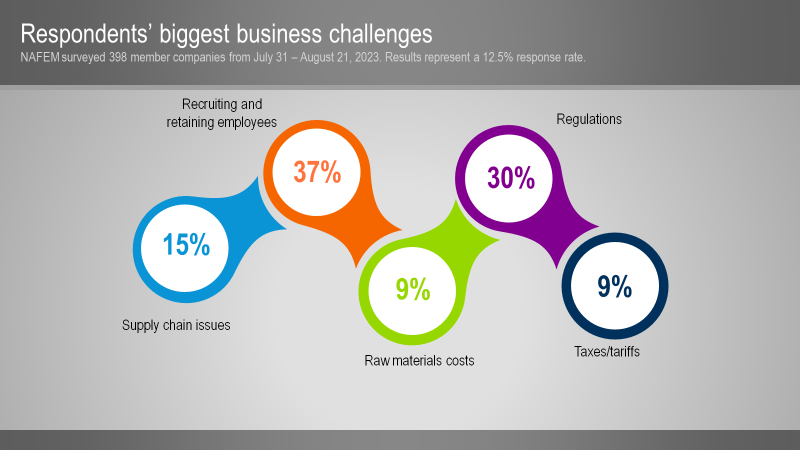 October 2023

SUPPLY 
CHAIN AND BUSINESS CHALLENGE
SURVEY
PowerPoint Infographics Sampler
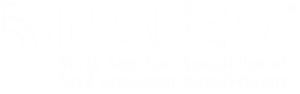 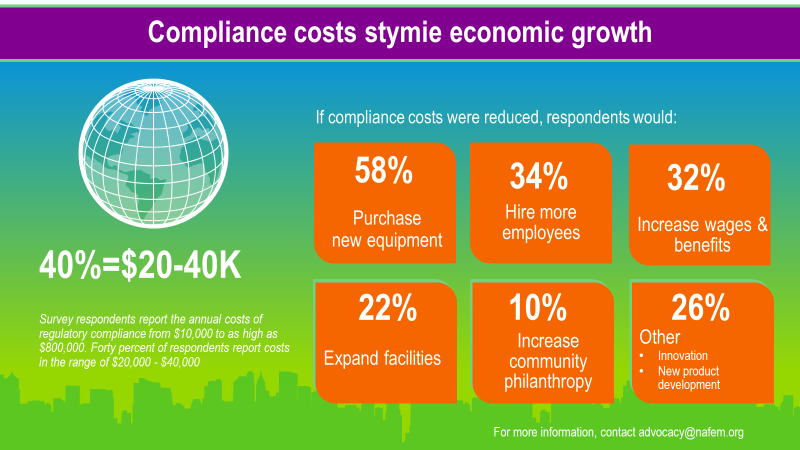 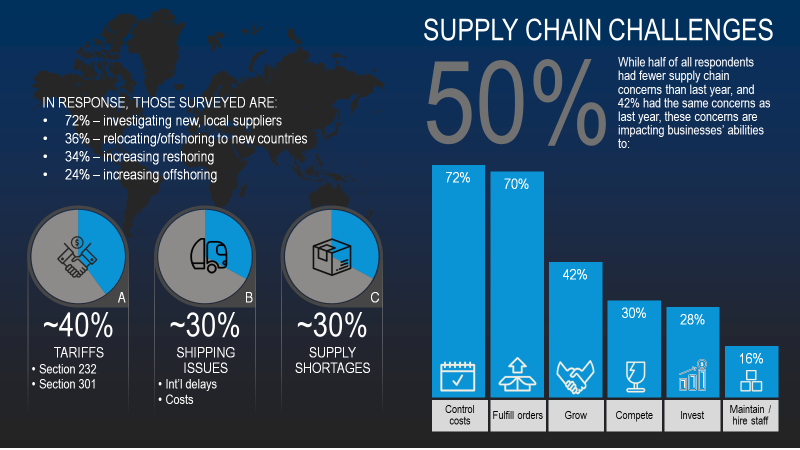